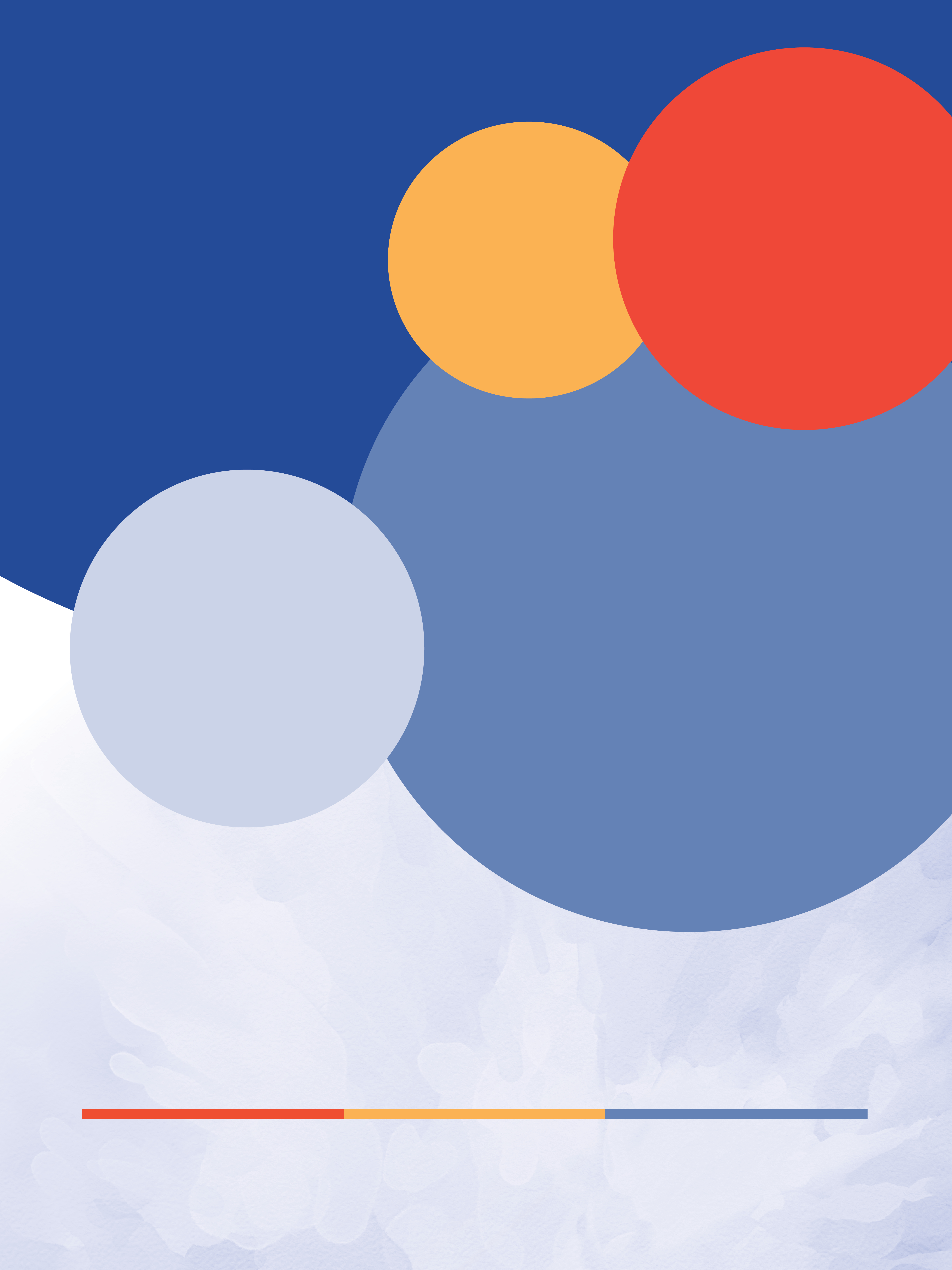 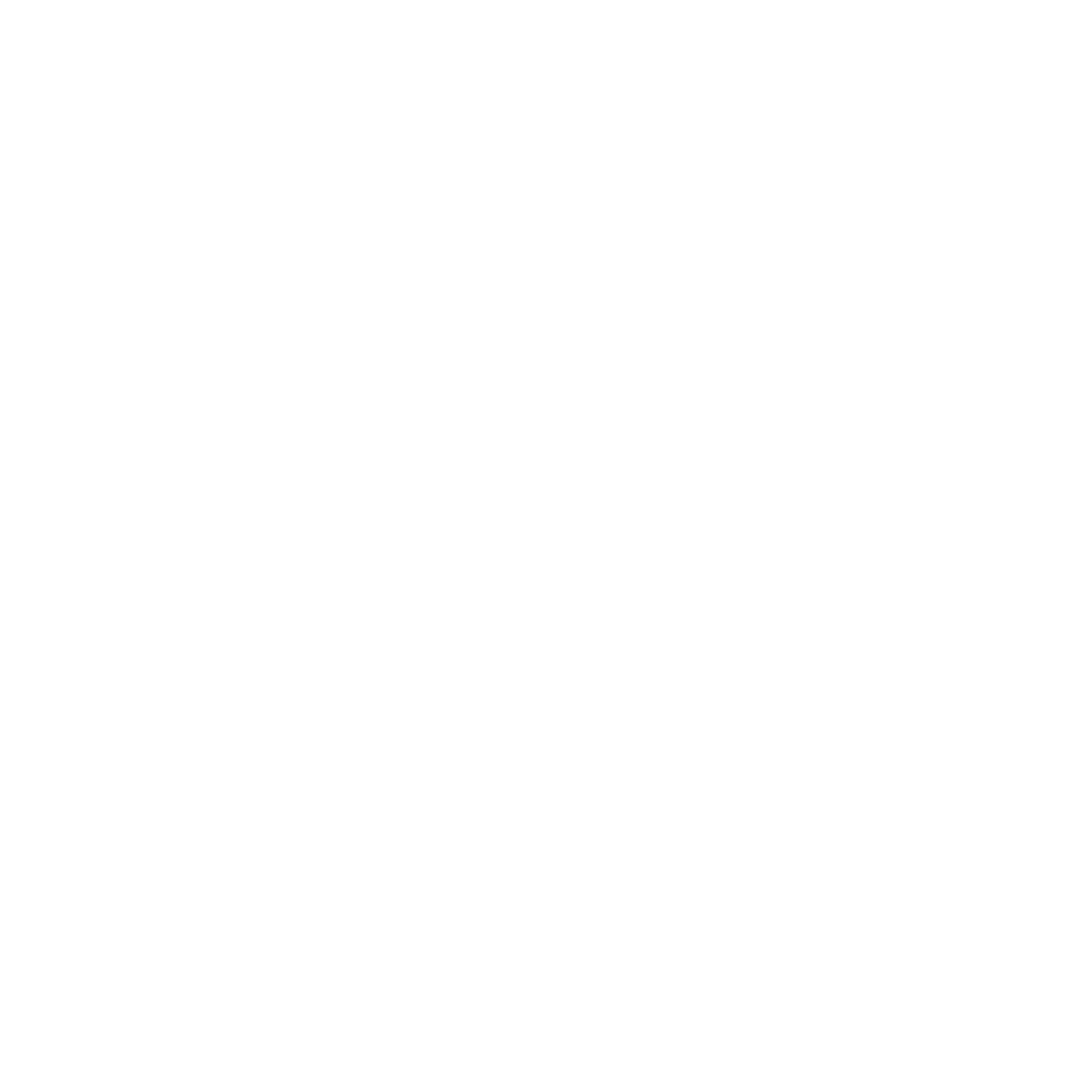 Between March 17and July 31, 2020:
VOLUNTEERS
gave over 12,000 hours of community service in the Greater Toledo area.
In 2020: 
$250,000
was invested in COVID-19 food access.
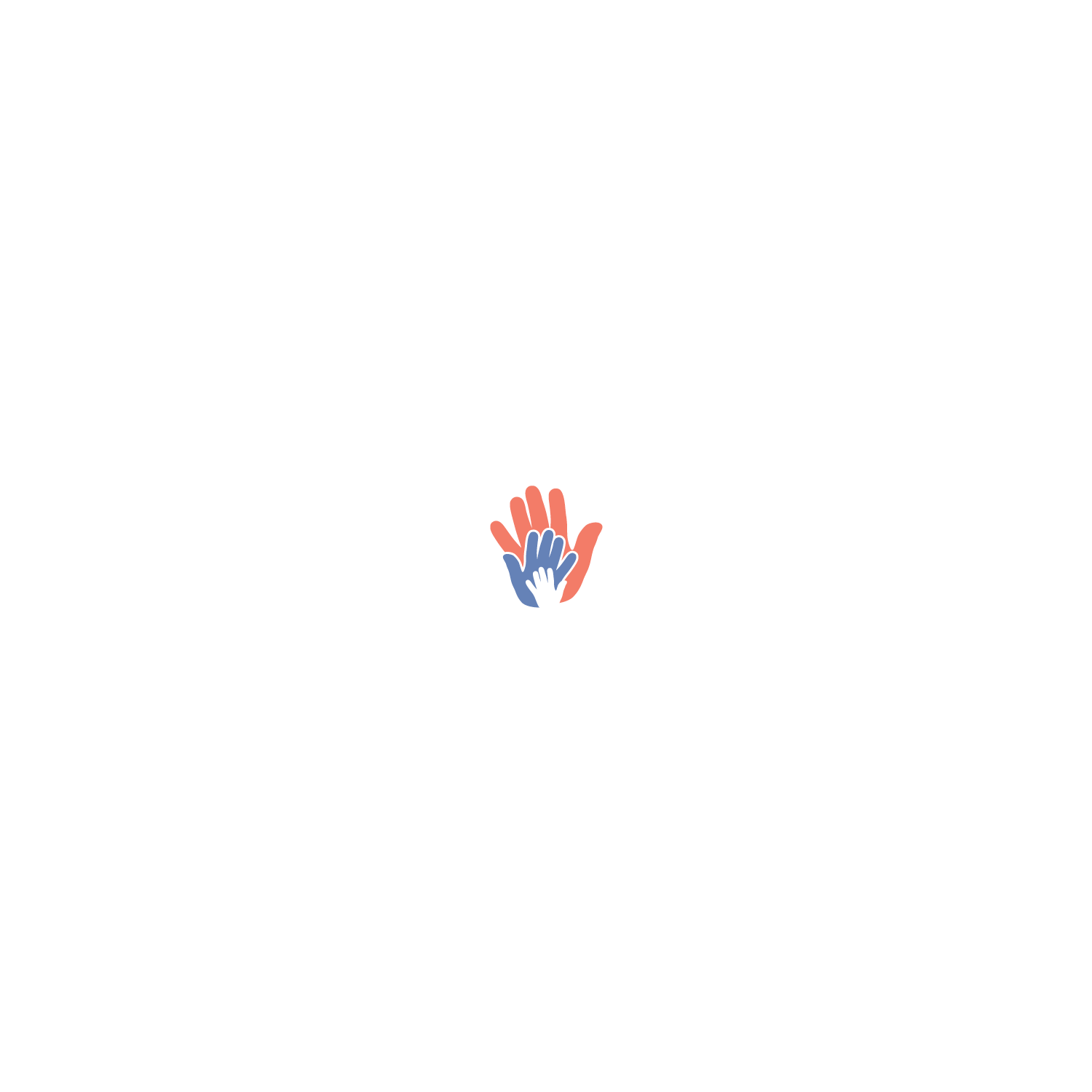 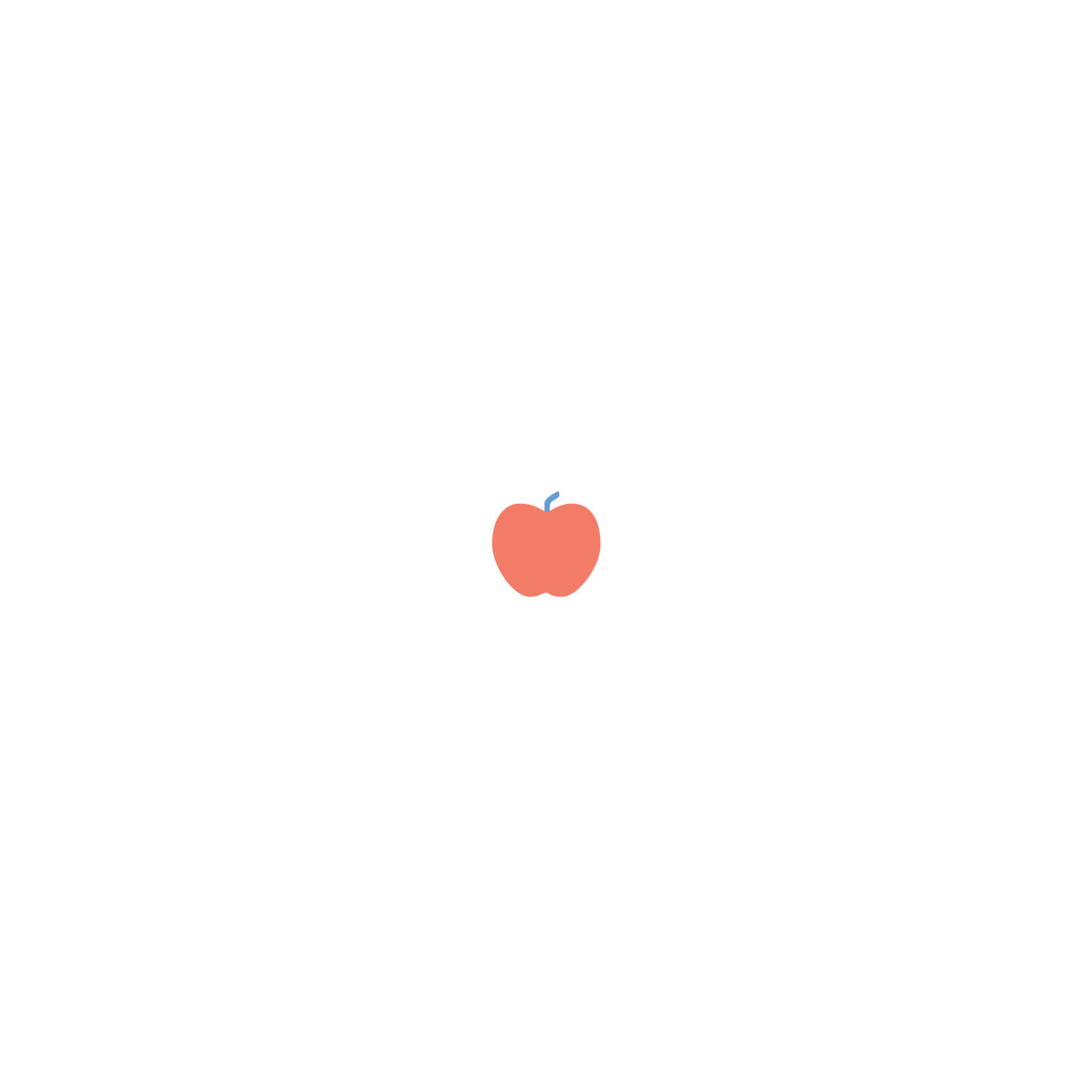 With your support, this is what we’ve accomplished for our community today:
From 2019-2020: 
15,798 CHILDREN
were provided with after school enrichment and early literacy programming. 
13,107 INDIVIDUALS
were connected to resources that promote healthy lifestyles.
13,023 INDIVIDUALS
received financial stability and emergency services for basic needs.
*Calculated by units of service
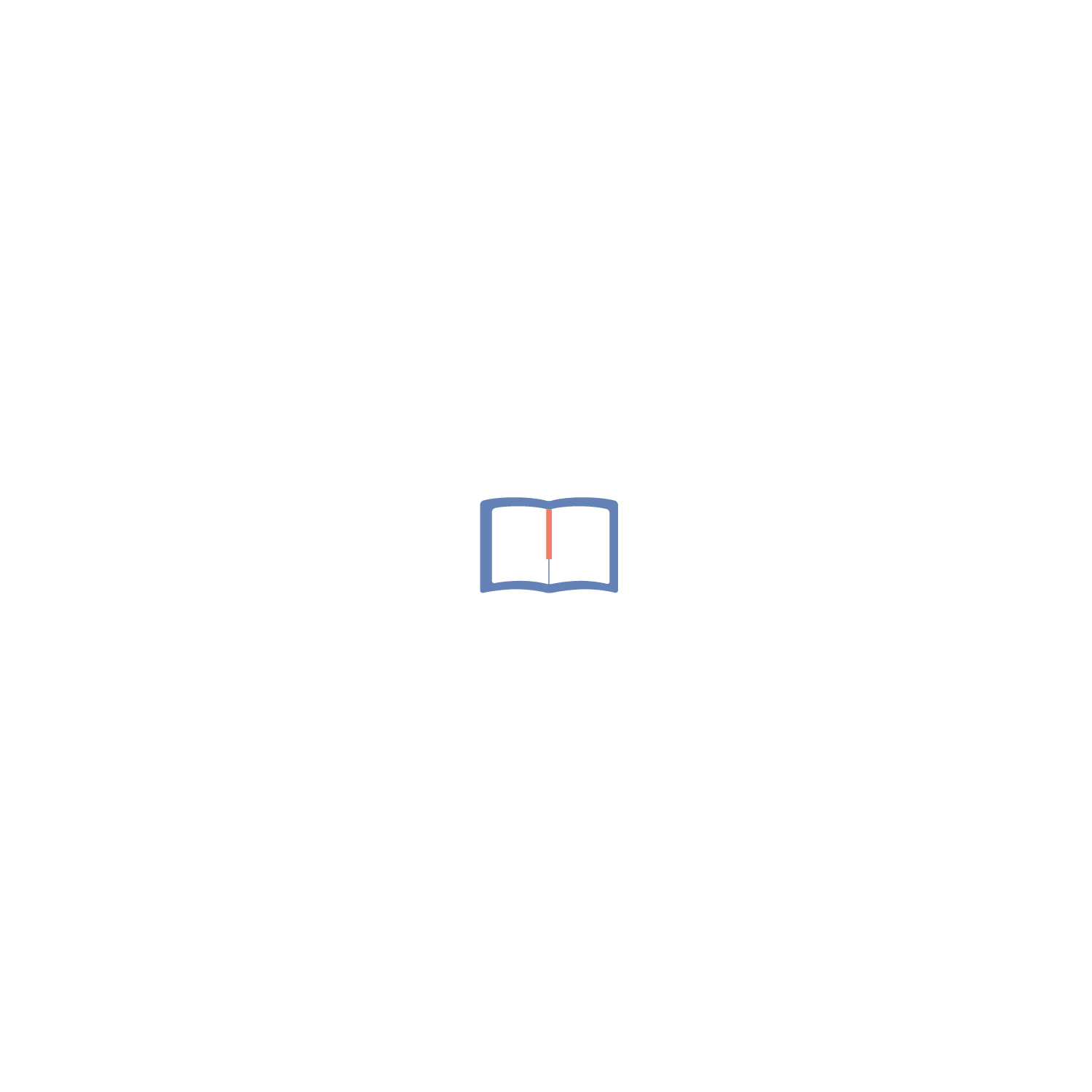 From 2019-2020: 
77,545 CONTACTS 
were made through our 2-1-1 services.
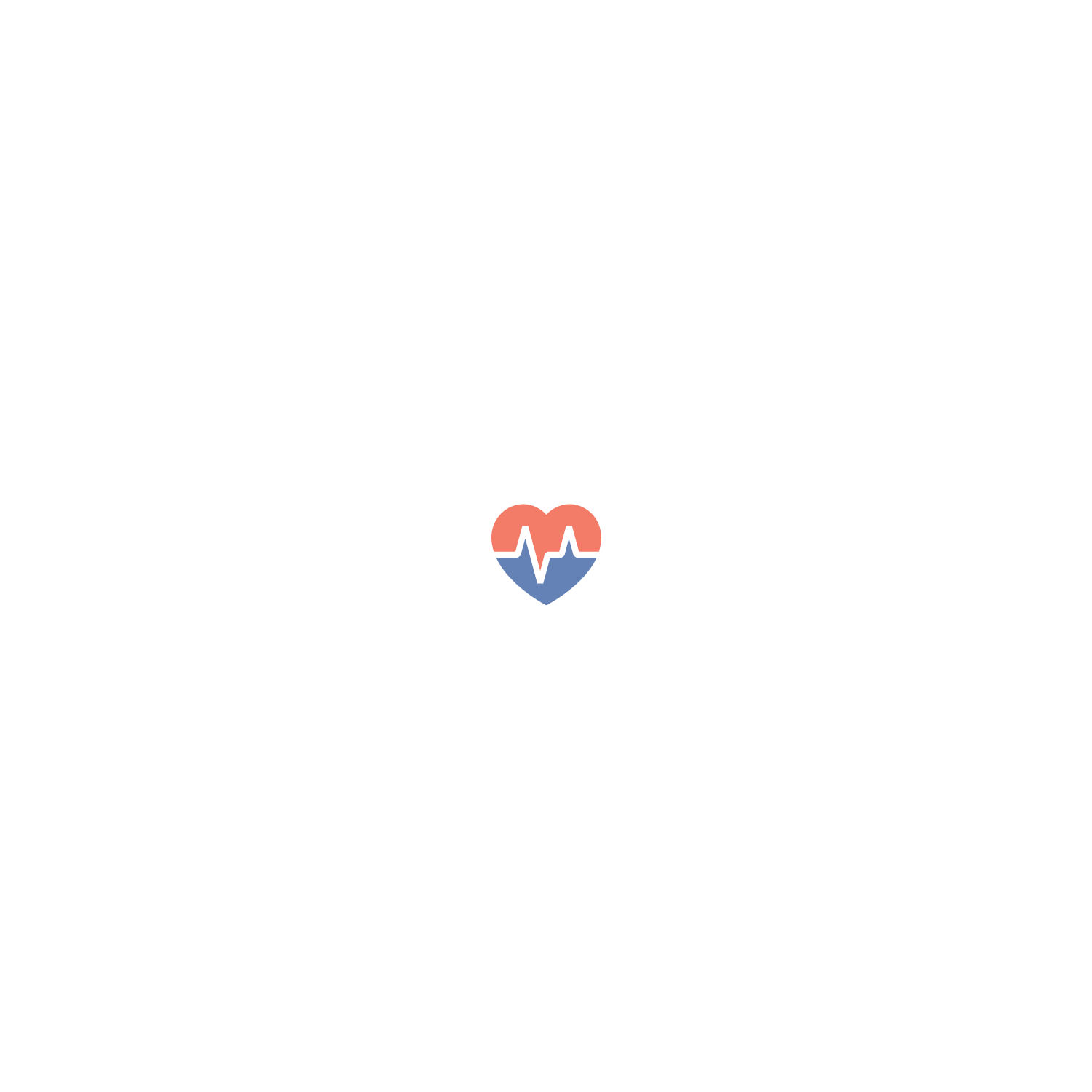 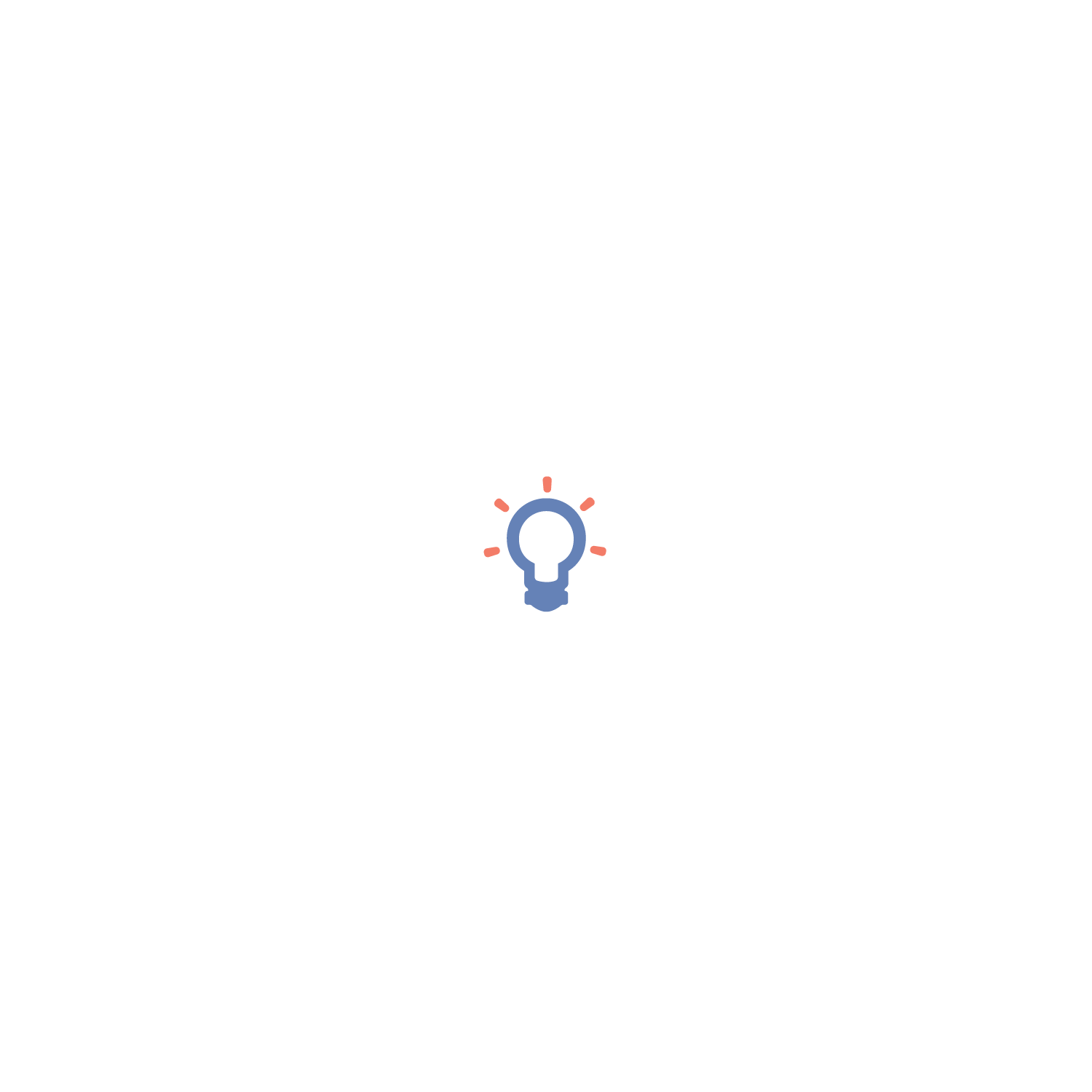 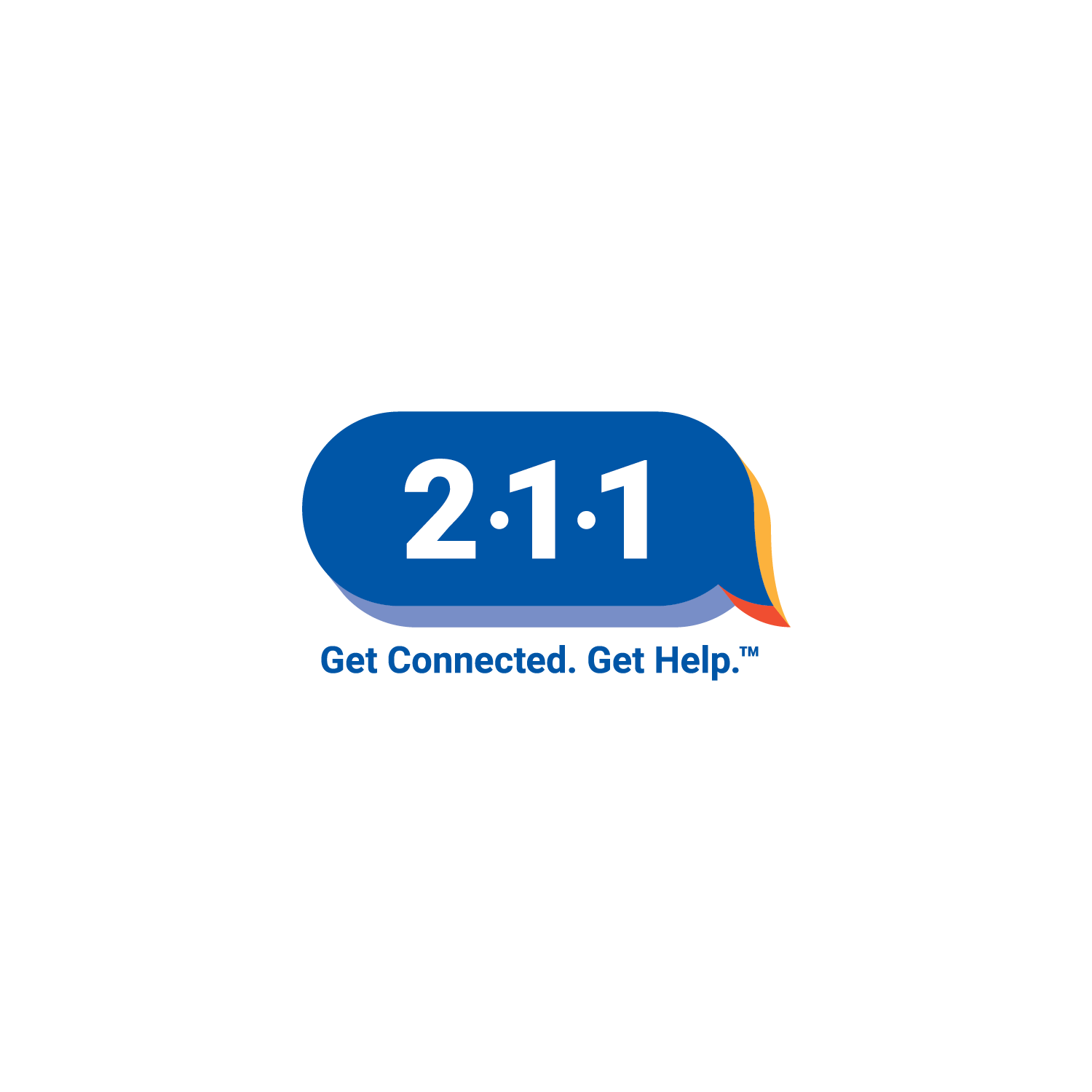 GET HELP. GIVE HELP. United Way 2-1-1 connects people to health and human services 24 hours a day, 7 days a week. It’s free for anyone to use and makes a critical difference for many in our community.
Dial 2-1-1 or 1-800-650-4357 for immediate assistance.
Text your zip code to 898-211.
Visit 211nwo.org to chat online or to search our database.
“LIVE UNITED” is more than a slogan. It’s who we are – it’s how we drive change. When you stand with United Way, you’re creating a better today, a better tomorrow and a better future for all.
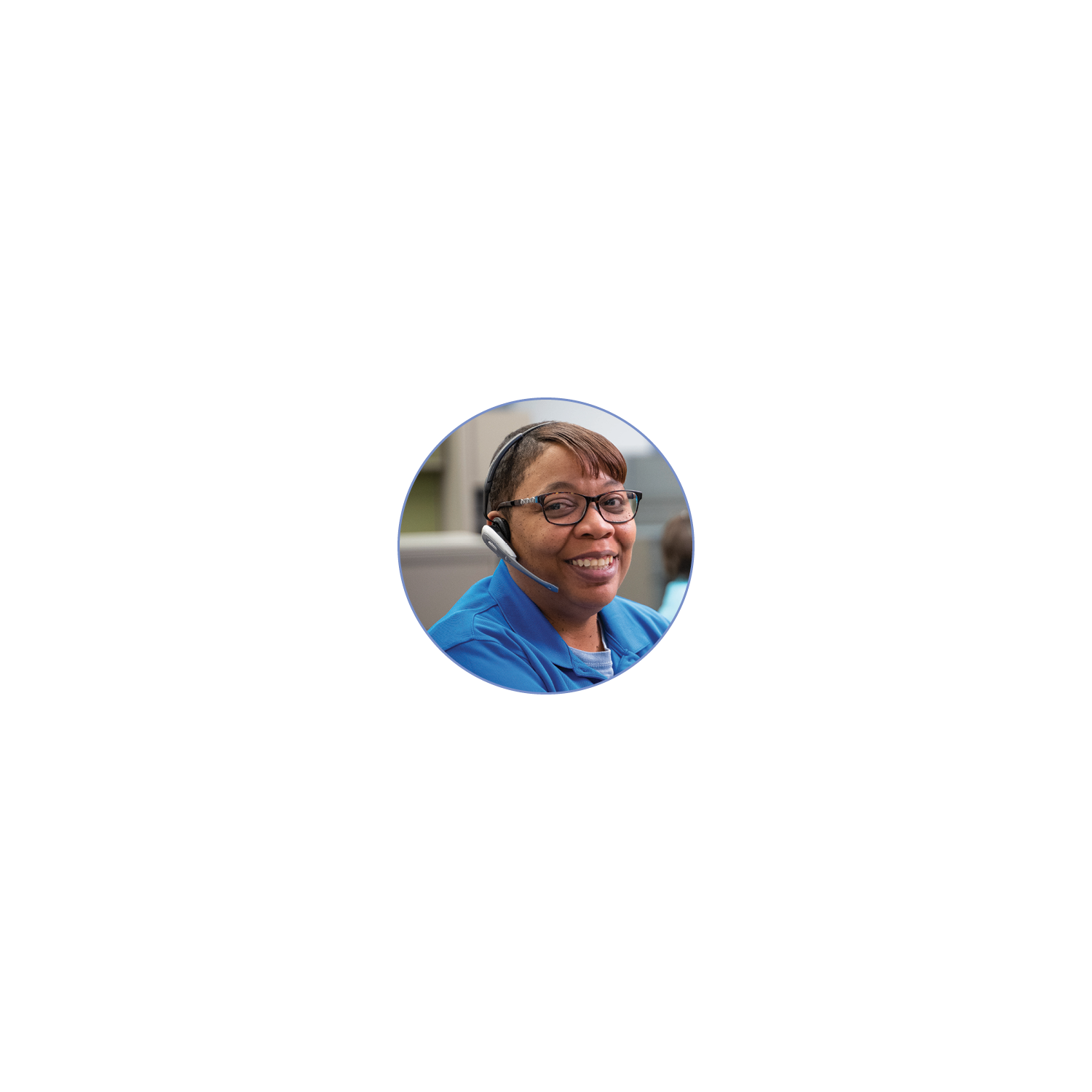 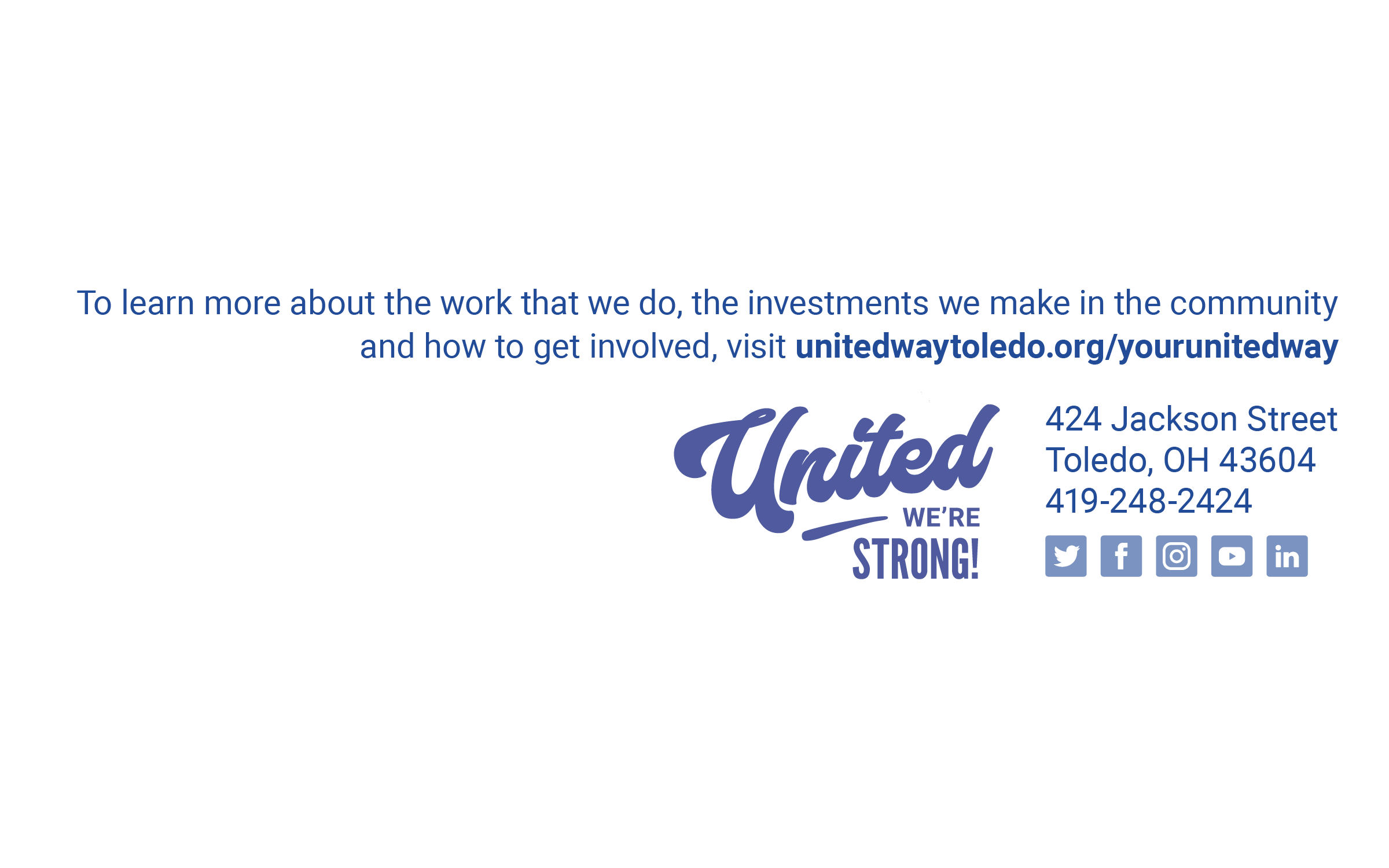 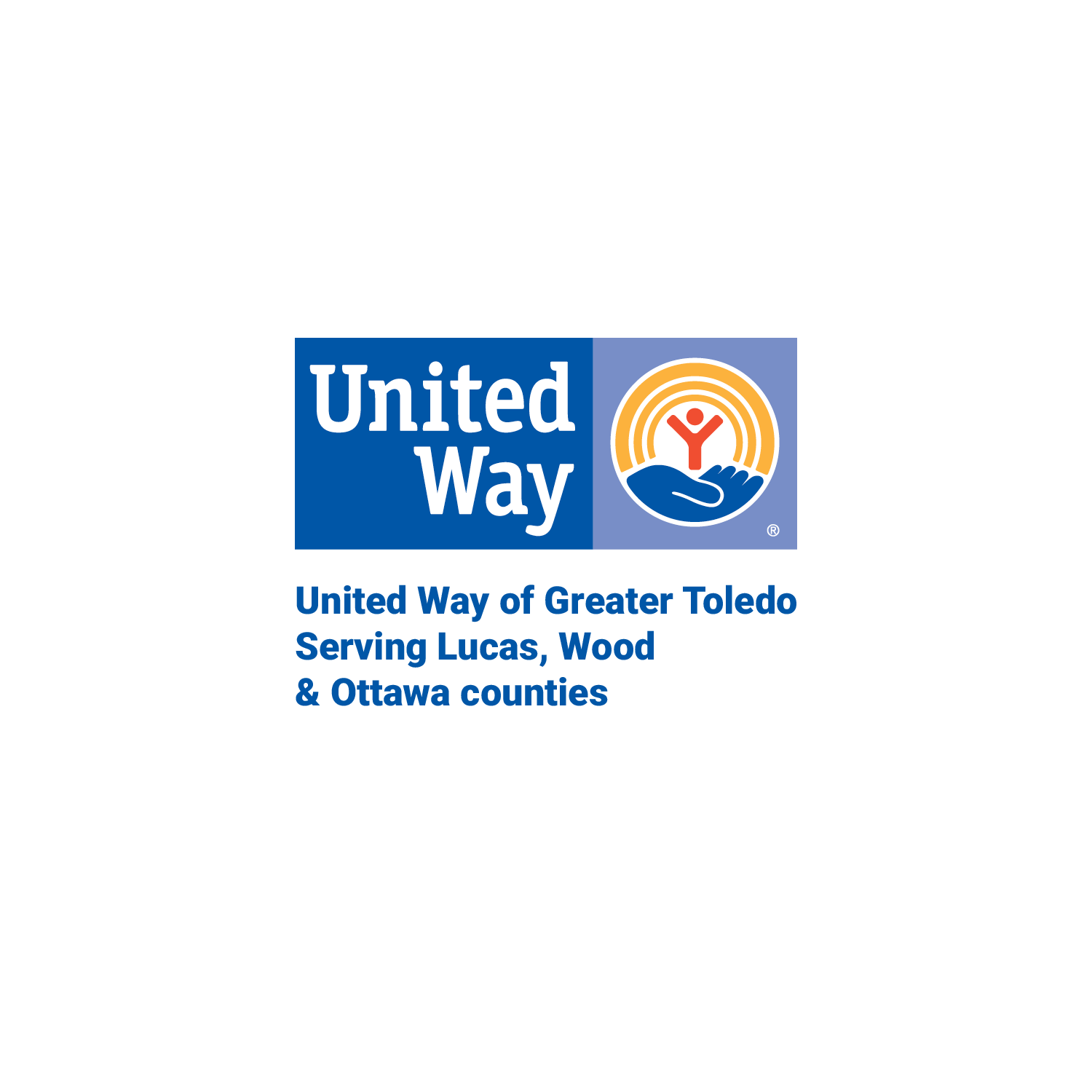 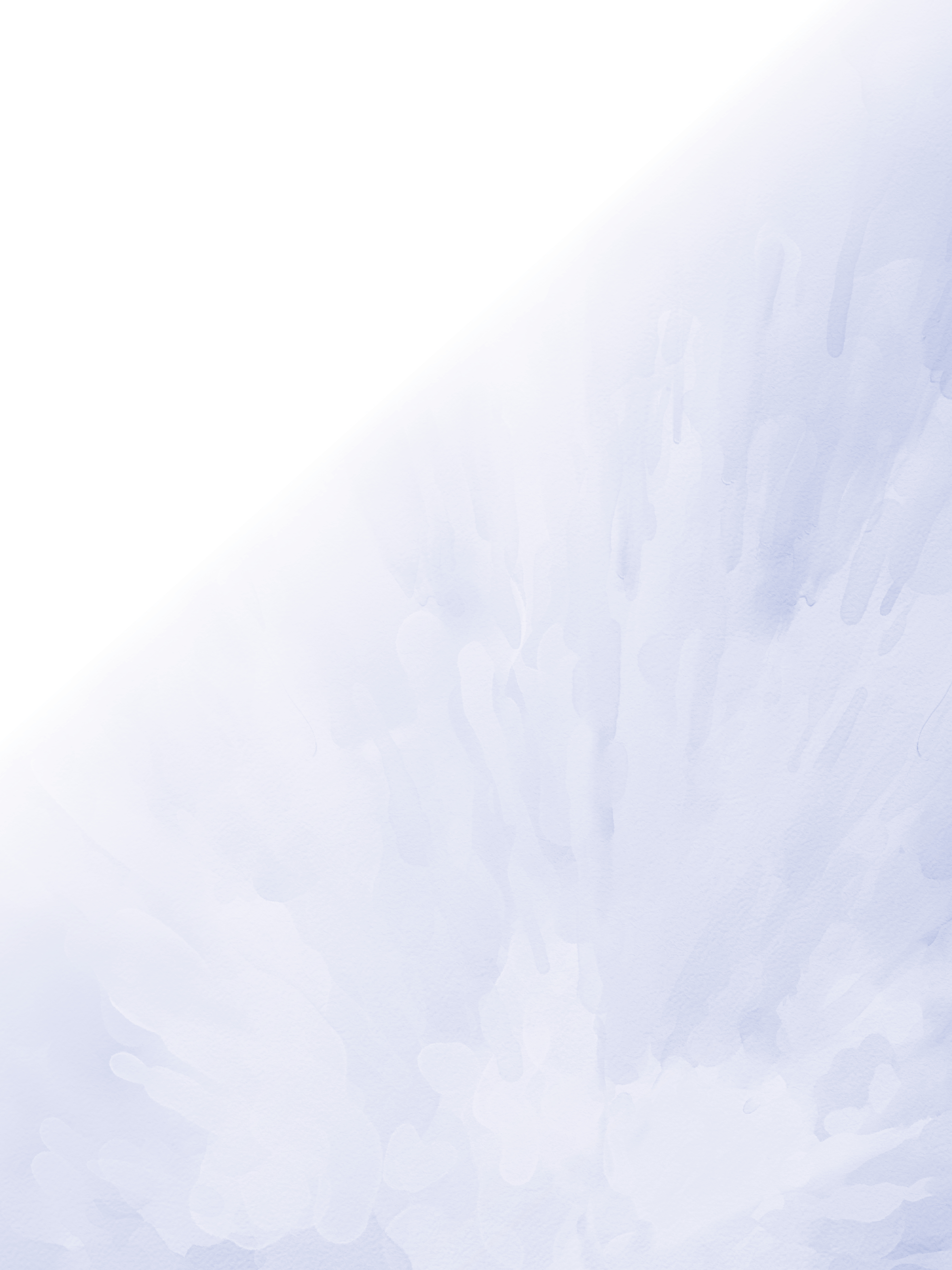 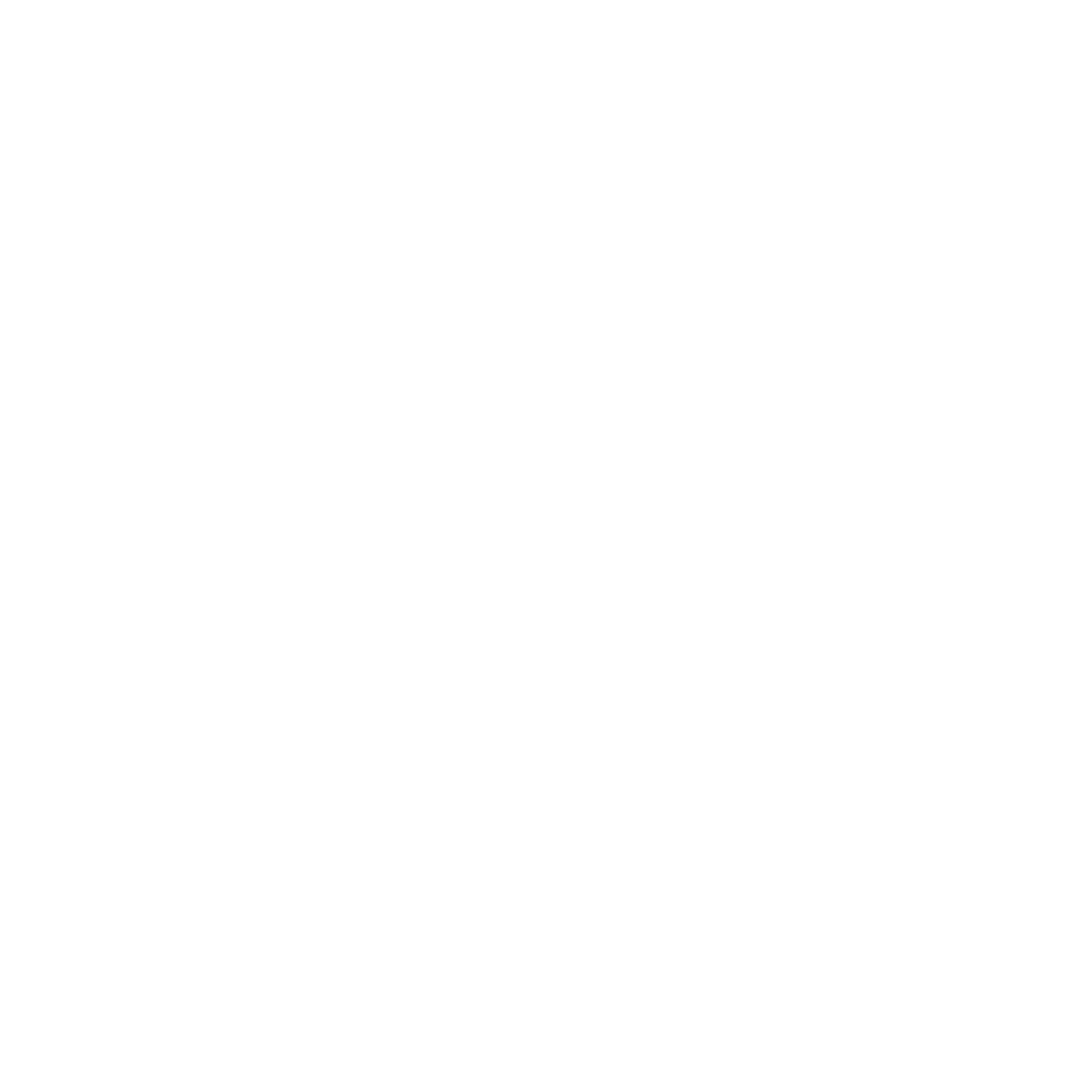